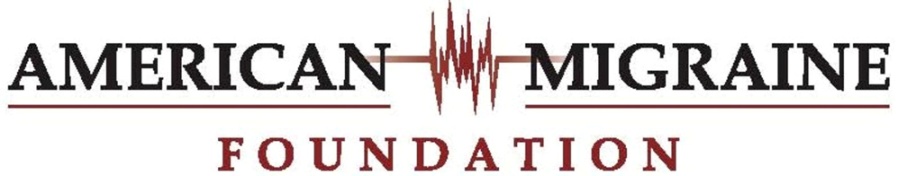 Migraine



David W. Dodick, M.D.
Professor
Department of Neurology
Mayo Clinic
Phoenix Arizona
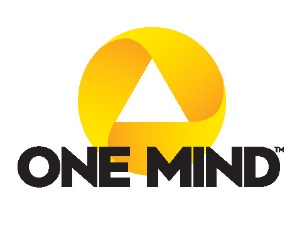 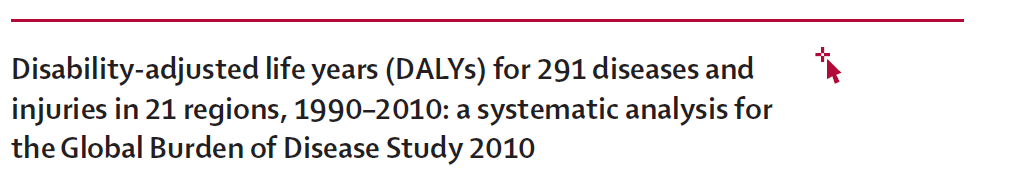 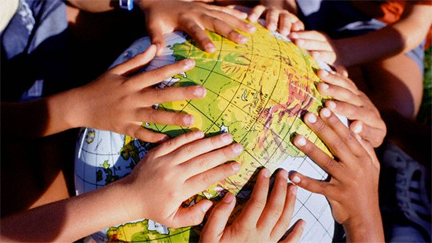 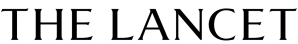 2012
Migraine is the 3rd most prevalent medical disorder on the planet

Migraine accounts for > 30% of the disability burden attributable to all neurological disease worldwide. 

Overall, it is the 4th ranking cause among women and the 7th ranking cause of all disease-associated disability worldwide.
Lancet 2012; 380: 2197–223
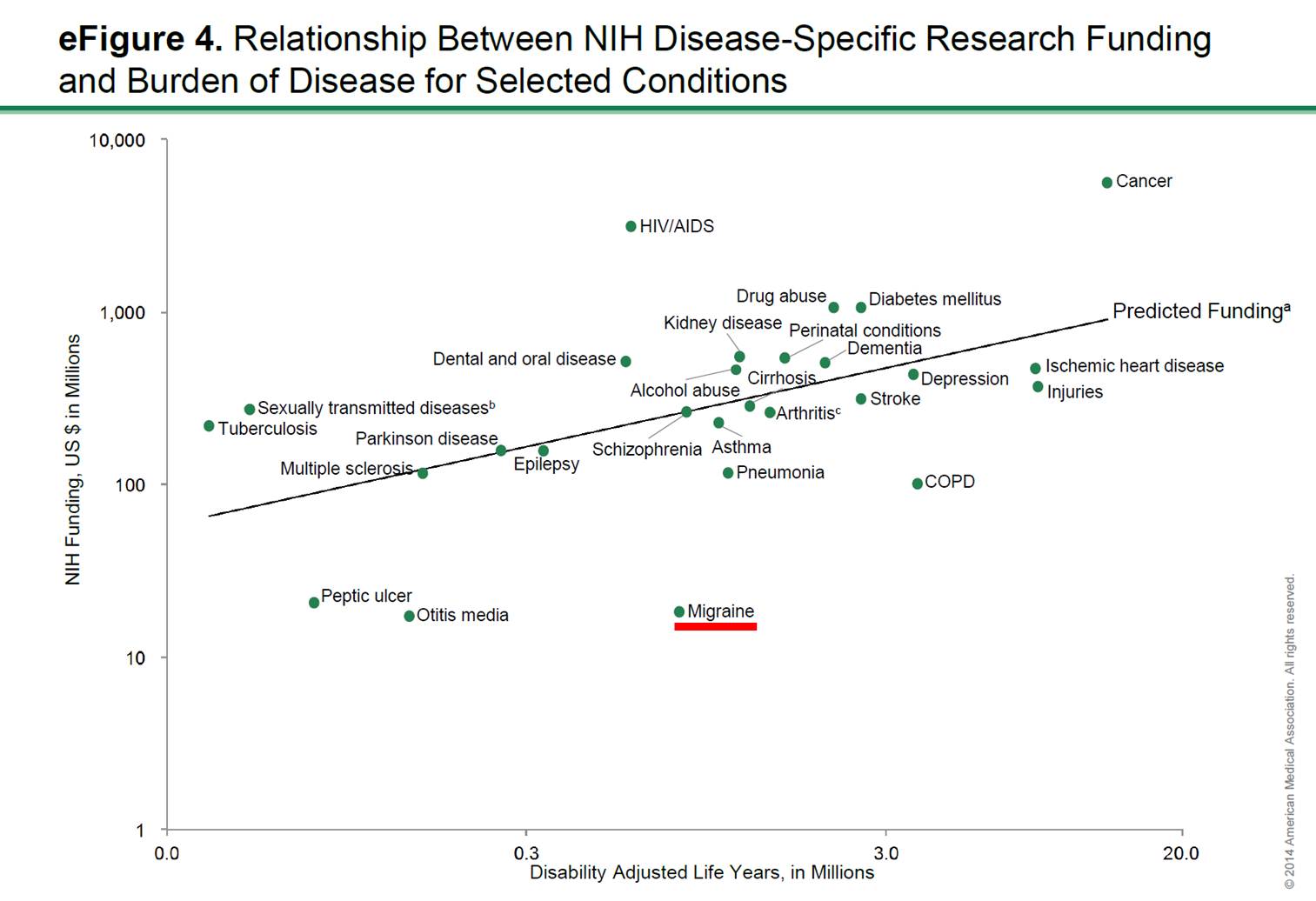 Lack of Progress
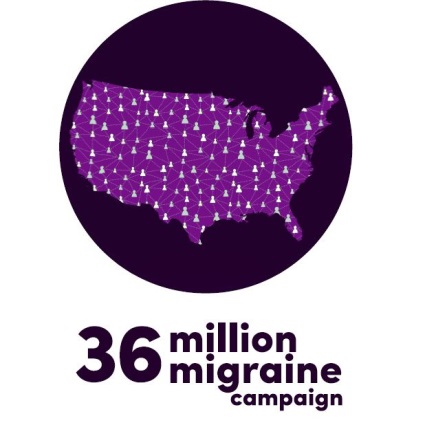 Triptans: 1 single class of symptomatic medication developed by industry
No treatments designed and approved for migraine prevention
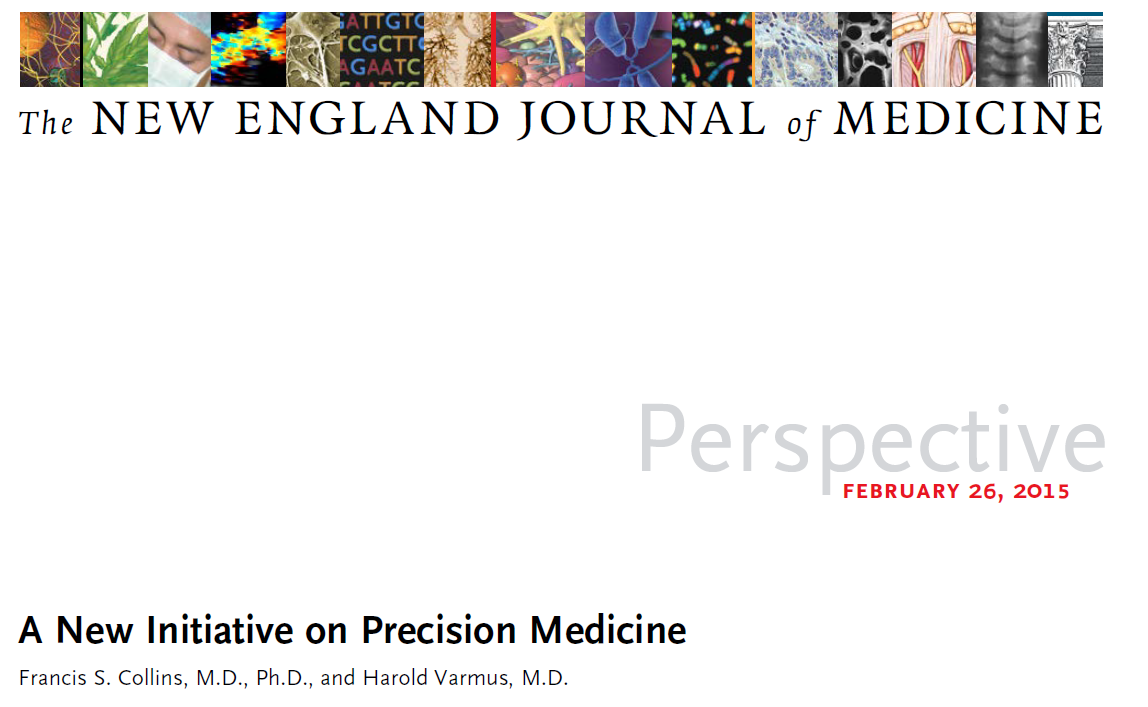 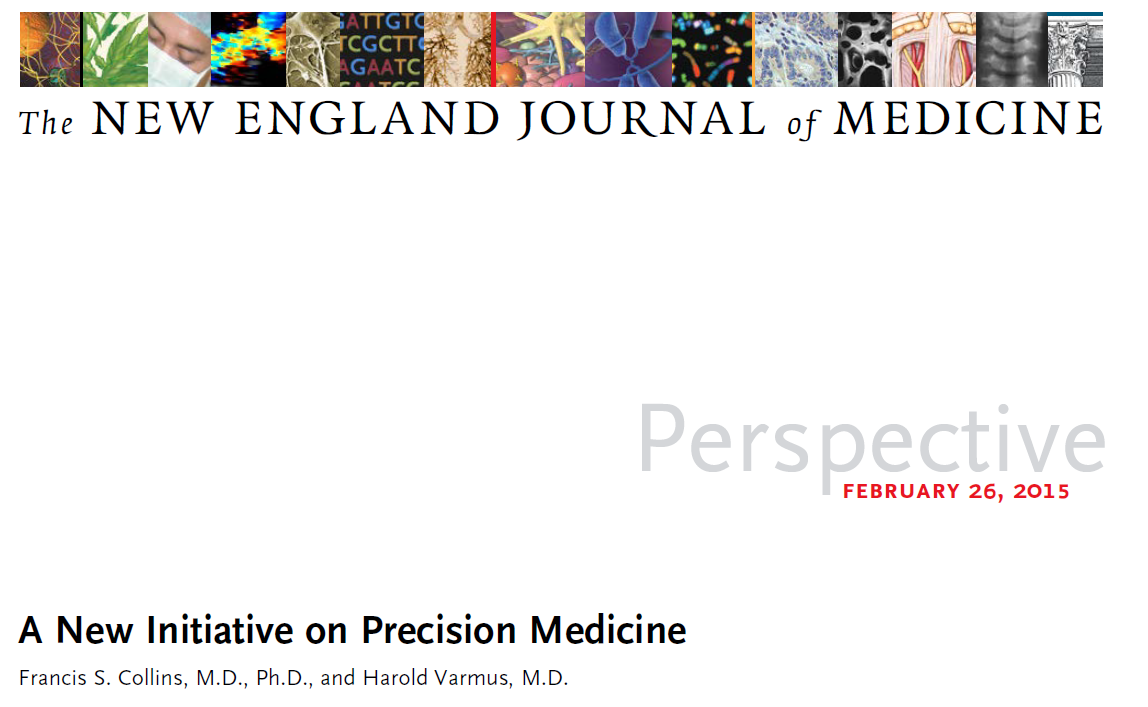 the prospect of applying this concept broadly has been dramatically improved by the recent development of large-scale biologic databases
[Speaker Notes: The concept of precision medicine
— prevention and treatment
strategies that take individual
variability into account]
Migraine Patient Registry And Biorepository
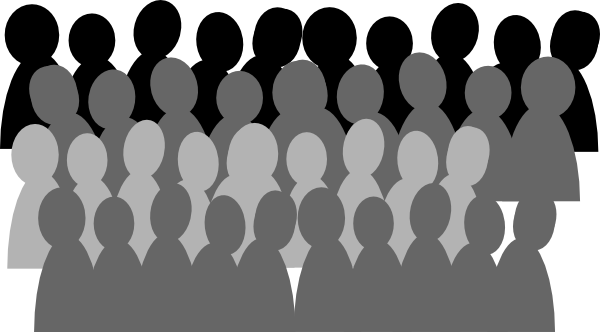 Large-scale, longitudinal, publicly accessible repository
Migraine Data
Biomarker discovery
Clinical
Biologic
Neuroimaging
Genetic discovery
Precision Medicine
New drug discovery
US Academic Headache Consortium - Then
Baylor Neuroscience Center
Brigham & Women’s Hospital
Cleveland Clinic
Dartmouth Medical Center
Mayo Clinic MN
Mayo Clinic AZ
Montefiore Medical Center/Albert Einstein
Roosevelt Hospital Center
Thomas Jefferson University
University of Pittsburgh
7
Academic Headache Consortium - Now
UC Davis
Stanford University 
University of Kentucky 
Yale University
University of Southern California
University of Miami 
University of Utah 
University of Texas Southwestern 
University of Cincinnati
Johns Hopkins University
UC Irvine
University of Iowa
University of Washington
Children’s Hospital University of Pennsylvania
West Virginia University
Vanderbilt
University of Colorado 
Georgetown  
Duke University 
Wisconsin Medical Center
Wake Forest University
8
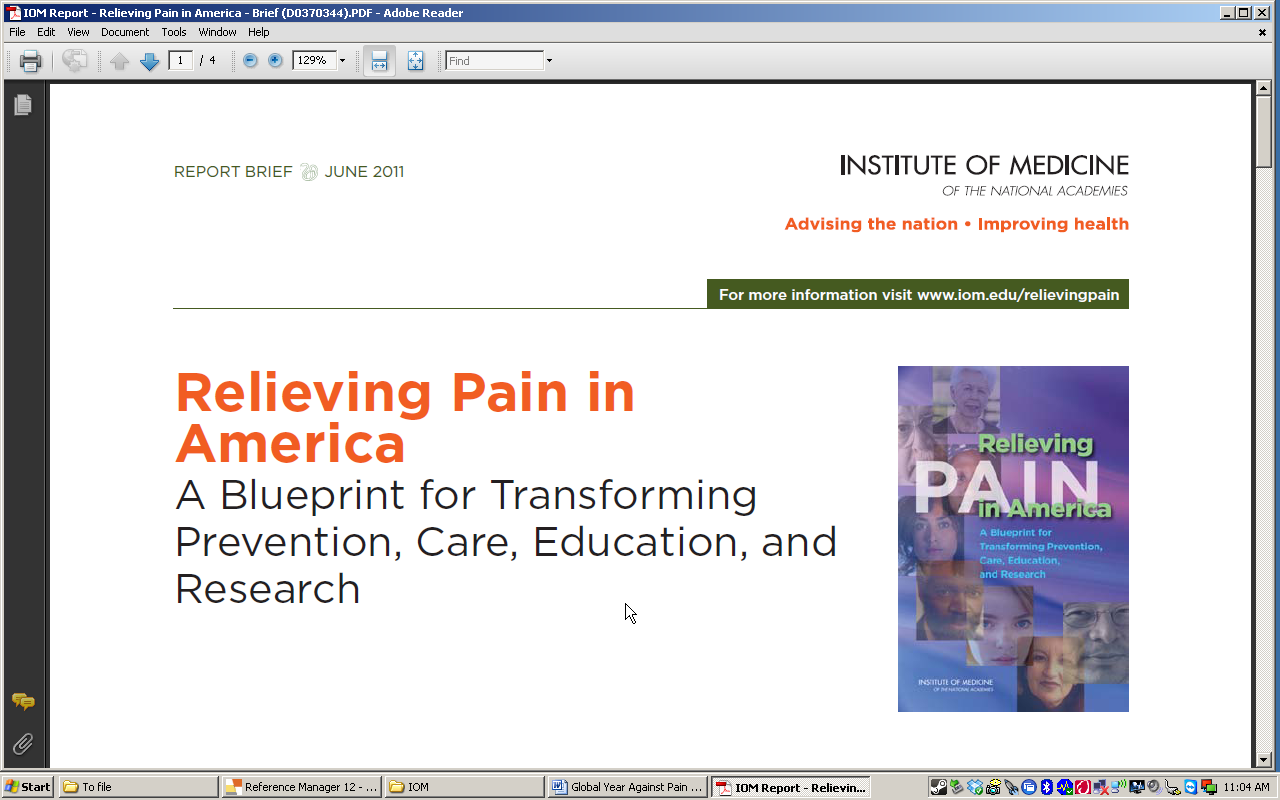 Chronic pain affects 100M Americans
560-635 billion annually
Call for a cultural transformation in the way that pain is understood, assessed and treated
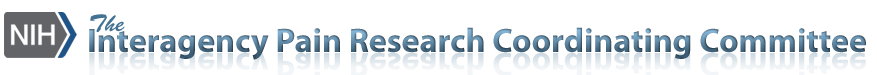 October 2012: Assistant Secretary for Health, Department of Health and Human Services tasked 
IPRCC and NIH to address IOM Recommendation 2-2. 

“develop a comprehensive, population health-level strategy for pain prevention, treatment, management, education, reimbursement, and research that includes specific goals, actions, time frames, and resources.”
[Speaker Notes: The IOM recommended the Secretary HHS to address recommendation 2.2.   

With the ACA implementation underway,  Assistant Secretary for Health, then Dr. Koh, turned to the IPRCC and the NIH to take on the challenge. 

The IPRCC accepted with some hesitation, given that it was an advisory group for pain  research,  and recommendation 2.2 was much broader than research.]
The National Pain Strategy
Oversight Panel
Refine and employ standardized electronic health care data methods to track prevalence, treatment, outcomes and costs of care.
Develop data standards/definitions for EHRs, population-level surveys, and relevant clinical research to track pain prevalence and treatment and  outcomes in  vulnerable populations.
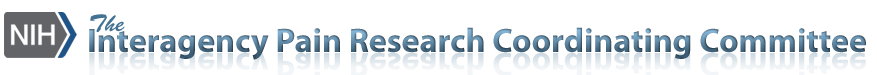 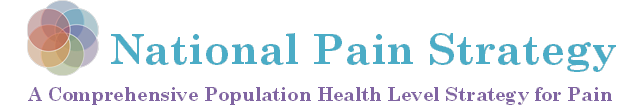 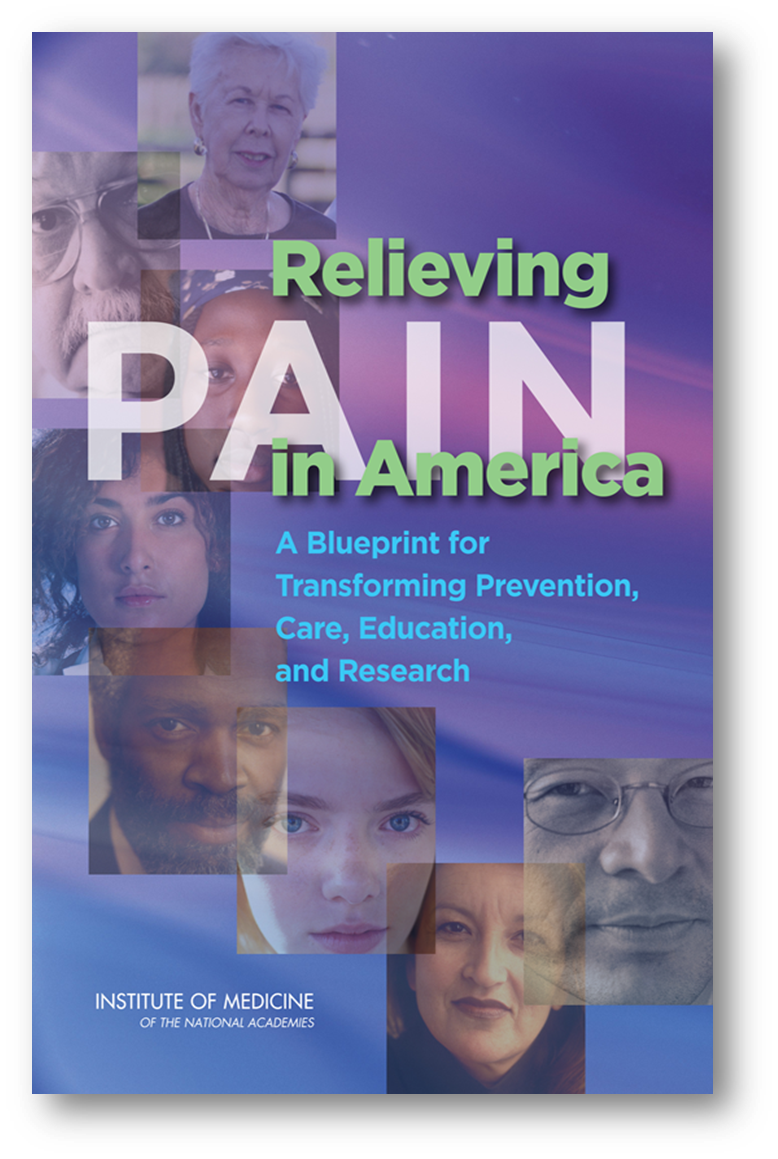 Achieving the goals of the National Pain Strategy would lead to the recognition of chronic pain as a complex disease and a threat to public health, and a national decrease in prevalence across the continuum of pain, thereby reducing the burden of pain for individuals, families, and society as a whole. 
.
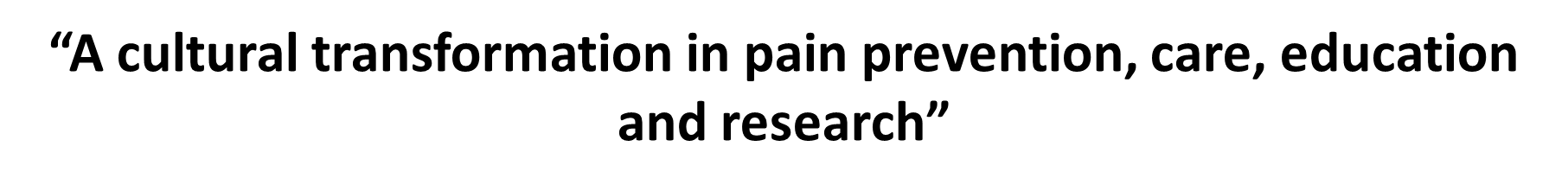